Briefing to the Select Committee on Appropriations on the 2016 Division of Revenue Bill
12 April 2016
For an Equitable Sharing of National Revenue
Layout  of the Submission
Background to economic environment
Major revisions to Clauses of the 2016 DoRB
Major Changes and additions to the DoR: National and Provincial Fiscal framework
Major Changes and additions to the DoR: Local Government Fiscal Framework
Further reforms to LG conditional grants 
Government responses to Commission and SCoA recommendations
Conclusion
Select Committee on Appropriations- 12 April 2016
2
Economic Environment Underlying 2016 DoRB
Select Committee on Appropriations- 12 April 2016
General Economic Outlook
Economy remains vulnerable to slow global recovery and domestic challenges
↓ revisions to economic growth
Confirms Commission’s GDP projections
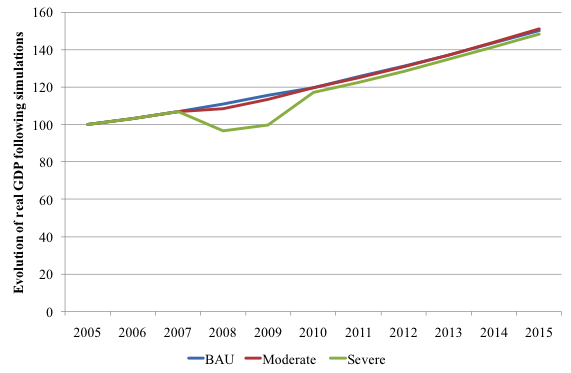 Select Committee on Appropriations- 12 April 2016
4
Economic Background Underlying the Budget
The 2016 Budget is tabled within an environment of escalating internal and external economic headwinds
Export performance is weak, high inflation outlook, weaker Rand and deterioration in terms of trade
Third straight year of downward revision to growth forecasts – cumulative 2.5% between 2014 – 2017
Low fragile growth below NDP targets substantially constrains Government’s ability to address triple challenges – unemployment, inequality and poverty
Government must continue to exercise fiscal restraint and improve the composition and quality of spending to minimise long term-fiscal risks
Select Committee on Appropriations- 12 April 2016
5
Major Revisions to Clauses of The 2016 DoRB
Select Committee on Appropriations- 12 April 2016
Major Revisions To Clauses of 2016 DORB
There are 5 main revisions to Bill clauses: 
Clause 20(3): Allowing grant funds to be reprioritised for disaster relief 
Clause 21(2): Responding to corruption in procurement. 
Clause 39: Transitional measures for municipal elections in 2016
Clause 19: Clarifying provisions for withholding and stopping of allocations
Clause 10(10): Gazetting Human settlement allocations to cities
Select Committee on Appropriations- 12 April 2016
7
Allowing Grant Funds to be Re-Prioritised (1)
The Commission welcomes inclusion of this clause seeking to institutionalise disaster risk management strategies as a response to the drought within the existing grant framework
This allows for trade-offs between planned expenditures and pressing expenditures necessitated by previously unforeseen vagaries of weather to be transparent and in line with fiscal prudence
Select Committee on Appropriations- 12 April 2016
8
Responding To Procurement In Corruption (2)
The Commission welcomes this clause because it is in line with the Commission recommendation for 2016/17 division of revenue to raise procurement to a strategic level 
As well as using conversion to indirect grants as a measure of last resort. Transgressions in procurement do constitute serious reasons that warrant such intervention. 
Furthermore, the clause is welcome as it puts in place a mechanism that ensures fast-tracking of spending and reclassification of grants in accordance with justifiable and necessary processes
There is need to ensure that the clause is much clearer in setting the threshold levels of procurement transgression at which point the grant is converted to an indirect grant and the timeframe within which the grant remains an indirect grant after conversion
Select Committee on Appropriations- 12 April 2016
9
Transitional Measures for Municipal Elections (3)
The Commission supports this measure as it is prudent and shows good forward planning
The Commission recommended a conditional grant be designed in order to support the affected municipalities with the restructuring process
Select Committee on Appropriations- 12 April 2016
10
Clarifying Provisions for Witholding and Stopping of Funds (4)
On withholding of funds, a new clause 19 clarifying provisions for withholding and stopping of allocations has been inserted
The Commission would like to reiterate its previous recommendations that: 
Proper diagnostics of the root cause of non-payment be done and if it is due to bad management, appropriate consequences should be rendered; 
Stricter measures should be imposed on individuals within municipalities that are responsible for continuously flouting MFMA rules; 
The electricity and water undertakings must be ring fenced; and 
IGFR forums dedicate sufficient time to find lasting solutions to the debt problems within the Local government sector.
Select Committee on Appropriations- 12 April 2016
11
Gazetting Human Settlement Allocations (5)
Efforts are made to address anticipated shift of transport function to Metros 
A new clause (Clause 10(10)) requires provinces to gazzete housing allocations to Metros before they receive the funds 
This is a welcome development as it enable metros to undertake integrated planning 
Gazzeted allocations must be aligned to APPs
Standing and Select Committee on Appropriations- 1 March 2016
Select Committee on Appropriations- 12 April 2016
12
Major Changes and Additions to the 2016 Division of Revenue: National and Provincial Fiscal Framework
Select Committee on Appropriations- 12 April 2016
National Fiscal Framework
Notwithstanding the slowdown, government is projected to spend R4.7 trillion over 2016 MTEF
National and Provinces take the lion share of the total expenditure, but municipal allocations grow the fastest 
National indirect transfers to provinces and municipalities are declining
Select Committee on Appropriations- 12 April 2016
14
National Fiscal Framework
The higher growth in National share of revenue for 2016 arises from Higher Education allocations to address student debt and freezing of fee increases
The Commission looks forward to the review of costing for PSET and urge government to look beyond enrolment and focus on attainment – which is critical for the labour market
SoEs continue to dominate government infrastructure spend followed by provinces and municipalities
 The Commission welcomes continuous investment in infrastructure – projects must be delivered on time and the quality of spend must be emphasised.
Select Committee on Appropriations- 12 April 2016
15
Provincial Fiscal Framework
The provincial fiscal framework [inclusive of conditional grants] is revised downwards by R19 billion over the 2016 MTEF in comparison to 2015 MTBPS
Despite downward revisions, both PES and conditional grants still expected to grow on average at above the rate of inflation over 2016 MTEF. Nevertheless,  PES and conditional grants decline in real terms in 2016/17, with conditional grants hardest hit at -2.3%
Provinces should still be able to deliver their constitutionally mandated basic services without any serious service delivery implications, while national priority expenditure areas funded through conditional grants may come under pressure in 2016/17
16
Select Committee on Appropriations- 12 April 2016
Provincial Fiscal Framework [cont.]
Provincial Equitable Share
An amount of R2.3 billion that was previously part of the devolution of property rates funds grant will be fully phased into PES during 2016/17
Funds from the PES will also be used to expand the human papilloma virus grant so that the programme continues
The Commission supports both initiatives as they enhance efficiencies and mainstream these activities into the workflows of provinces
Provincial Equitable Share formula
The weights assigned to the six components of the PES remain the same in 2016/17
Given the potential disruptive nature of Census 2011, the Commission supports the ongoing assistance provided to the Eastern Cape, KwaZulu-Natal, Free State and Limpopo to cushion the impact of declining provincial equitable shares due to reduction in population figures
Select Committee on Appropriations- 12 April 2016
17
[Speaker Notes: Requires strategic oversight support from National Government to avoid disruptions to service delivery plans]
Changes to Provincial Conditional Grants
Provincial conditional Grants are revised downwards by R3.5 billion over MTEF
Total allocation are still considerably high with projected allocation of R108bn in 2018/19
HSDG is revised downward by R1.6 billion
HFRG is reduced by R200 million
The Commission support reprioritisation of funds to the extent that cuts are equitably distributed and targeted at non preforming grants
Select Committee on Appropriations- 12 April 2016
18
Implication of cuts on housing delivery
The big cut on HSDG will accelerate the rate of decline in house delivered per allocation
Government must support other housing programs (self-built & FLISP) to reduce pressure on HSDG
Housing investment in mining towns must be carefully considered and informed by needs and preferences
Select Committee on Appropriations- 12 April 2016
19
Health Grants Changes and Performance  Review
Health grants are showing good spending trajectory 
The comprehensive HIV/AIDS and HFRG are revised downward by R176 million (once-off) and R365 Million over MTEF
This reduction must be carefully managed to minimise impact on delivery 
Budget cuts must be informed by thorough expenditure reviews
Select Committee on Appropriations- 12 April 2016
20
Basic Education Grants Changes and Performance  Review
Key changes to basic education conditional grants are 
Reduction of the EIG baseline by R160 million
Merger of school infrastructure backlog grant with EIG
Introduction of ECD grant as recommended by the Commission in its 2016/17 submission
Education grants that cannot expend 100% of their allocation must be used to relieve budget pressures in other areas.
Select Committee on Appropriations- 12 April 2016
21
NHI Reforms
Health conditional grants have undergone numerous reform since introduction of NHI
For 2016 the NHI grant is merged into a new National Health Grant intended to fund Ideal Clinic Initiative among other things 
The commission is concerned with endless changes to grants synonymous with the sector as this introduces uncertainties, duplications and erodes old priorities.
Select Committee on Appropriations- 12 April 2016
22
Incentivising Maintenance
With need to make better use of scarce resources, the Commission supports current reforms to use a larger share of infrastructure conditional grants, specifically in education and health, to beef up maintenance spending 
This will assist government in addressing maintenance backlogs that have accumulated in the health and education sector over the years
The principle of rewarding provincial departments through the incentive grant component for meeting maintenance targets is supported, although under-capacitated provinces should not unduly lose out for not being able to meet targets due to lack of capacity
Select Committee on Appropriations- 12 April 2016
23
Local Government Fiscal Framework
Select Committee on Appropriations- 12 April 2016
Local government Fiscal Framework
Local Governments will 
Be affected by the slowdown in economic growth, the current recession facing the mining and agriculture sectors, the prevailing drought, and the oncoming local government elections 
Experience one of the most wide ranging boundary redeterminations the country has witnessed since introduction of the current system of local government in 2000
Be affected by tariff hikes larger than inflation rates
The sphere continues to receive increasing amounts of nationally acquired revenues: 
It  will receive about R334 billion in total revenues over the 2016 MTEF, which translates into an average share of 9.1%.
Select Committee on Appropriations- 12 April 2016
25
Value of Transfers to LG (Billions)
Select Committee on Appropriations- 12 April 2016
26
Local Government Baseline Adjustments
Over the 2016 MTEF, the total baseline allocations to Local Government are set to decrease by R6.3 billion, and of this amount,
R5.5 billion will the be in the form of direct conditional transfers to municipalities and  R500 million will be transferred as indirect conditional grants
R300 million will be on the LGES
The Commission notes these adjustment and understands the need for  reprioritisation of budgets towards more urgent priority areas
Select Committee on Appropriations- 12 April 2016
27
Demarcation Processes
The number of municipalities will be reduced from 278 to 257 
Each major amalgamation will be provided with a transitional grant to assist municipalities defray all costs associated with transition 
The Commission encourages National Treasury, Provincial Treasuries and CoGTA to put in place mechanisms for monitoring this grant in order to make sure that these resources are strictly used to offset costs related to demarcations 
The Commission underscores the point that the full financial impact of all demarcations should be established prior to boundary changes, and affected municipalities made aware of such costs 
All stakeholders in the demarcation process should also consider a post demarcation review to assess the full impact of current and previous demarcations. This review will assist all stakeholders to fully appreciate the impact of boundary changes on local government viability, budgets and overall local economic development.
Select Committee on Appropriations- 12 April 2016
28
LES and Local Conditional Grants
Local Equitable Share 
The reductions in the LES are mainly on the institutional and community services components, which had risen very rapidly in value in 2015/16 financial year with a growth of 28% in one year.  
The Commission,
Supports the option of reducing these components by not more than 10% 
Is of the view that reductions on the institutional and community services and preservation of basic services component is not likely to affect service delivery directly, but may compromise administrative efficiency, which may have a bearing on service delivery
Select Committee on Appropriations- 12 April 2016
29
Summary
The Commission is aware that cuts on baseline allocations were unavoidable consequences of poor economic growth and reprioritisation of allocations to more urgent government priorities 
Reductions due to reprioritisation should as a matter of principle take into account the historical performance of individual grants and this has been the case
There is need to minimise the unintended consequences of such cuts, especially considering the fact that incidences of the cuts will fall disproportionately on poor households due to their heavy reliance on grants 
The government should ensure that such cuts do not compromise delivery of free basic services and the overall government infrastructure investment programme
The Commission implores the Local Government sector to manage resources efficiently.
Select Committee on Appropriations- 12 April 2016
31
Ongoing Conditional Grants Reforms
Select Committee on Appropriations- 12 April 2016
Review of Local Government Infrastructure Grants
Local government infrastructure grant are currently undergoing review 
The review intends to improve the efficacy and effectiveness of the entire system
The Commission welcomes the review and is encouraged that government is implanting some of the ensuing recommendations
Sanitation and water grants have been merged 
MIG has been amended to allow maintenance and refurbishment of roads
Public Transport Network Grant is allocated through a formula
Select Committee on Appropriations- 12 April 2016
33
Government Responses to Commission and SCoA Recommendations
Select Committee on Appropriations- 12 April 2016
Government Responses to Commission Recommendations
The commission tabled its submission for the 2016/17 division of revenue in May 2015.
The submission comprised 7 chapter and 27 recommendations 
Government agrees with the recommendations and is already implementing some of them
Proposal to incentivise maintenance budget 
An ECD grant has been introduced to fund infrastructure maintenance and number of subsidised children.
Select Committee on Appropriations- 12 April 2016
35
Government Responses to SCoA Recommendations
SCoA made a comprehensive list of recommendations to government which have been responded to. 
The FFC fully supports the recommendations and agree with most of the responses.
In certain cases, more work is needed to address the concerns 
For example, in the case of managing shortfall budgets the Commission is of the view that staff verification must be carried out throughout government
Select Committee on Appropriations- 12 April 2016
36
Conclusion
The 2016 budget was crafted under difficult economic circumstances
The Commission commends government effort to curb deficit increase 
The Commission is aware that cuts in allocations were inevitable
The 2016 budget agrees with most aspects in the Commission’s submission for 2016/17 DoR
Efforts to protect infrastructure allocation and improve the system of local conditional transfers are commendable 
Building state capabilities is a necessary condition for improving spending outcomes and economic growth
Select Committee on Appropriations- 12 April 2016
37
End
www.ffc.co.za
Select Committee on Appropriations- 12 April 2016